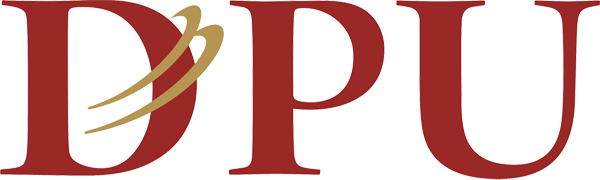 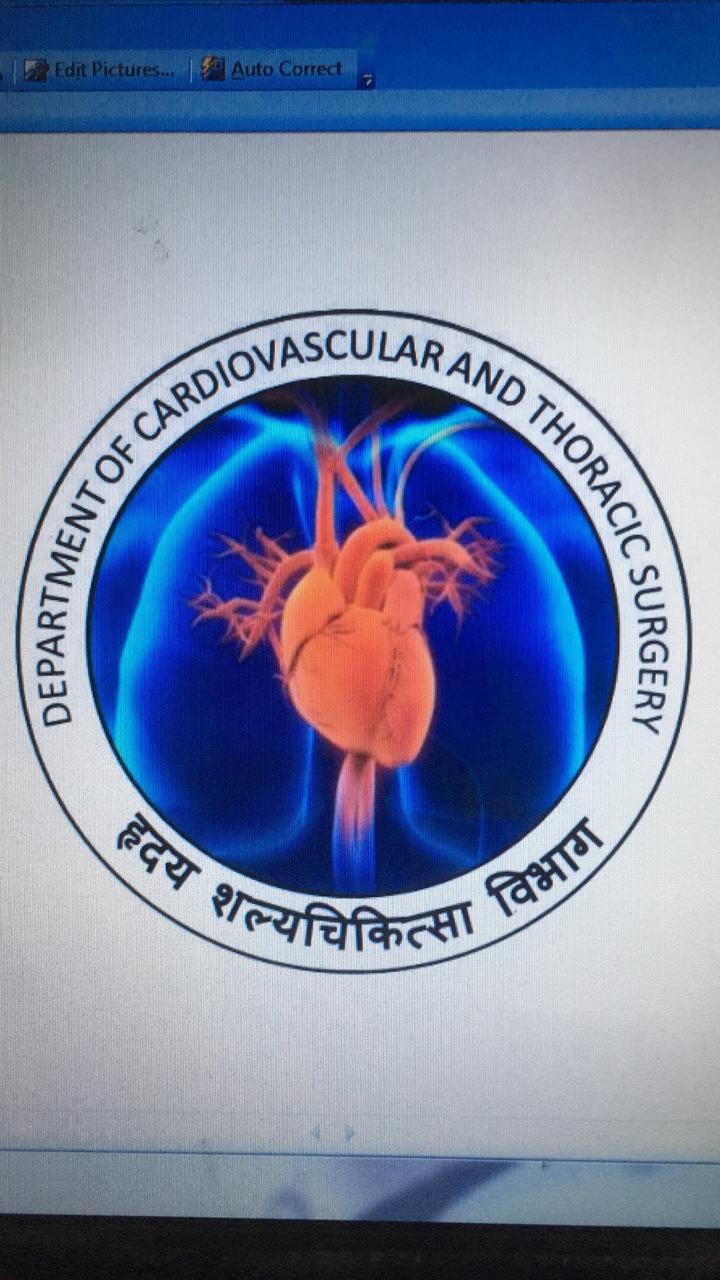 Congenital Heart Disease in Adults:2 Rare Cases
Dr. Ranjit D. Pawar (MS, MCh– CVTS)
Assistant Professor
Dept. of CVTS
case- 1: COARCTATION OF AORTA
20 Yrs./ Male

Complaints: Headache, Giddiness, Dyspnoea on exertion 

K/c/o HTN, taking Tab Amlo 5 mg OD X 2 yrs

No other significant personal/ family/ past history
Clinical examination:

Pulse: 90/min

BP: 	Upper Limbs- 190/120 mm Hg; 
		Lower Limb- 100/70 mm Hg

CVS: NAD

ECG: Left axis deviation, LVH strain pattern

2D ECHO: 		Concentric LVH

Narrowing of Prox. Descending aorta

COARCTATION of AORTA beyond left CCA
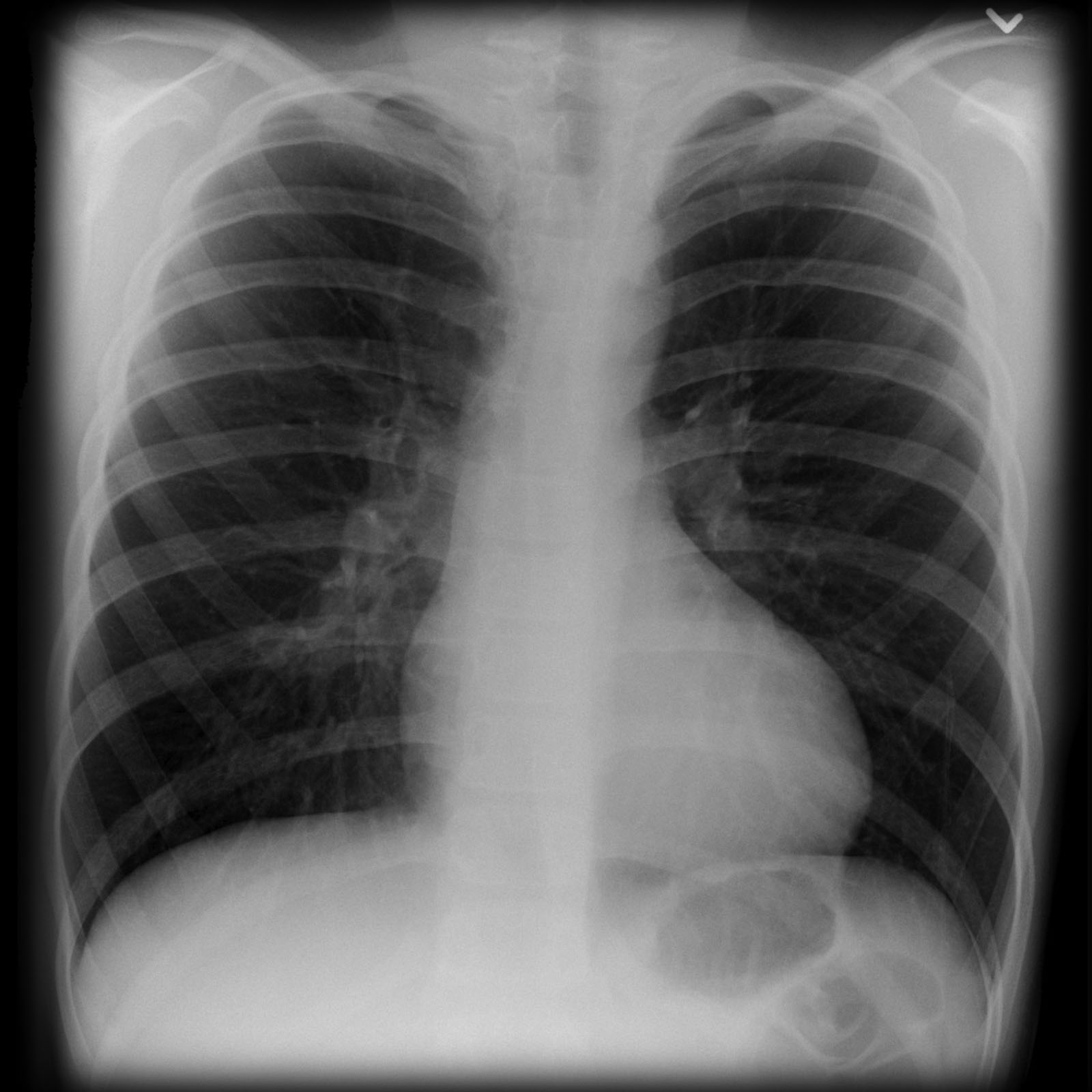 Chest X ray
2D Echo
Rib Notching
CT Aortogram
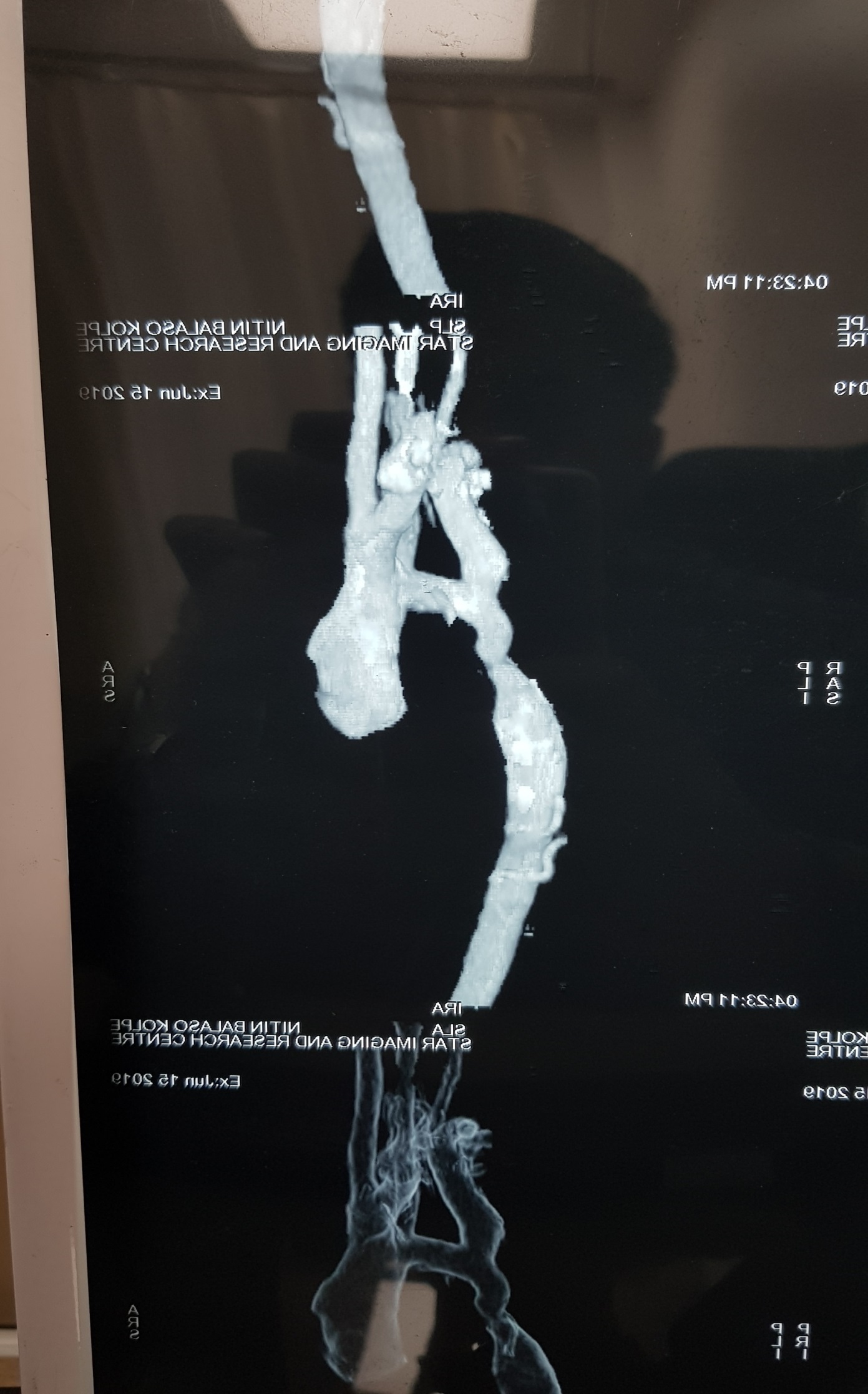 Post ductal Co-arctation of aorta
Distal transverse arch narrowed
Multiple dilated collateral channels
(DEFINITION):
	Localised narrowing of the aortic arch, just distal or proximal to the ductus or ligamentum arteriosus
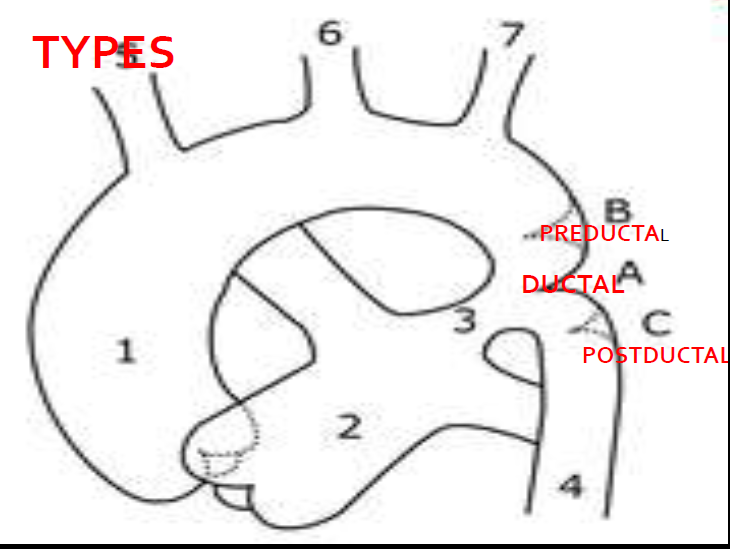 [Speaker Notes: Infancy: DEPENDS ON PATENCY OF PDA
 ShocK and HF
 METABOLIC DISTURBANCES
 Hypo perfusion
 Renal failure

Childhood:
Upper extrimity HTN
 Widened pulse pressure
 Varibility in rt and lt arm pressures
 Murmurs
Others:
Intermittent claudication
Dyspnea on running]
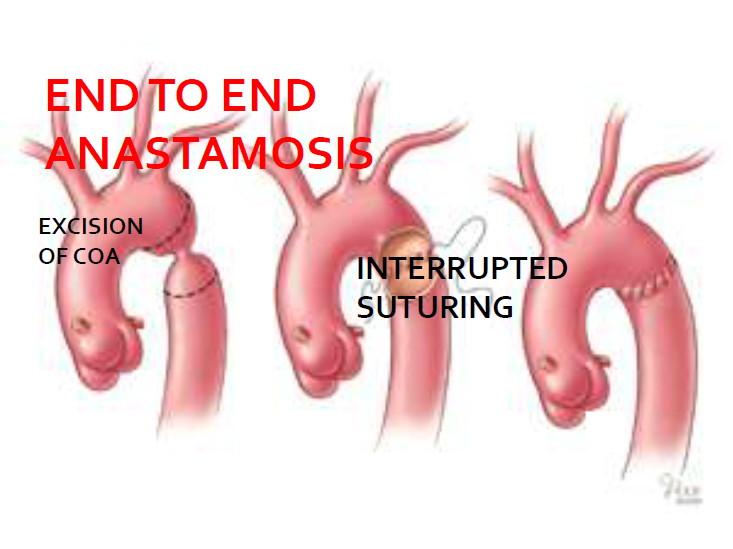 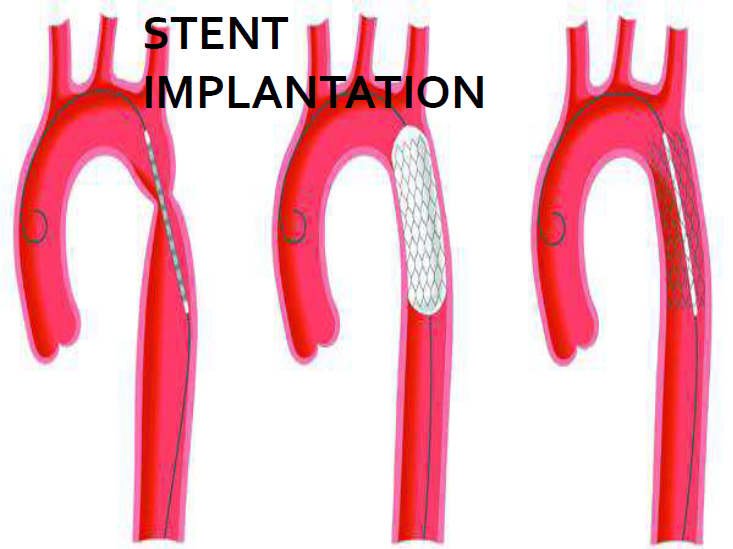 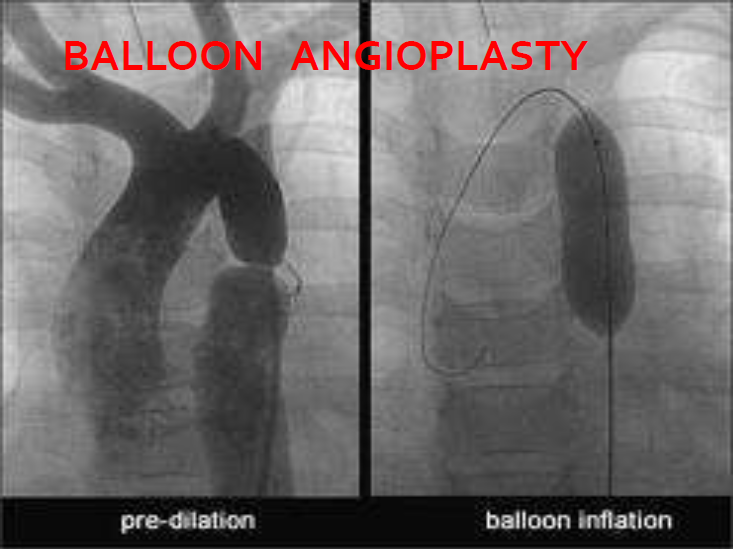 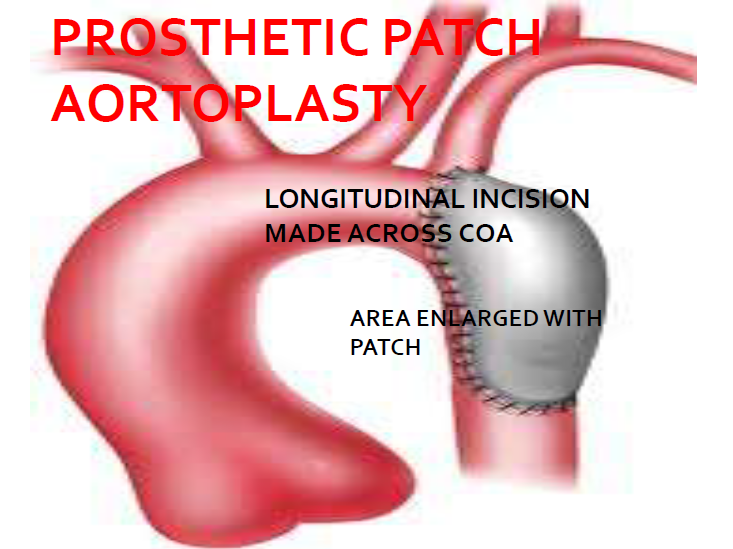 CT Aortogram:
Management Considerations:
Long segment of narrowing
Not possible to mobilize adequate length for End- to- End anastomosis
Hypoplastic distal Transverse arch
Not suitable for proximal anastomosis
Dilated Tortous left subclavian Artery
Risky to handle- may cause torrential hemorrhage if damaged
Multiple dilated Collaterals
Intercostal arteries- important spinal cord blood supply
Left recurrent laryngeal nerve turns around ligamentum arteriosum
Alternative & Novel Approaches
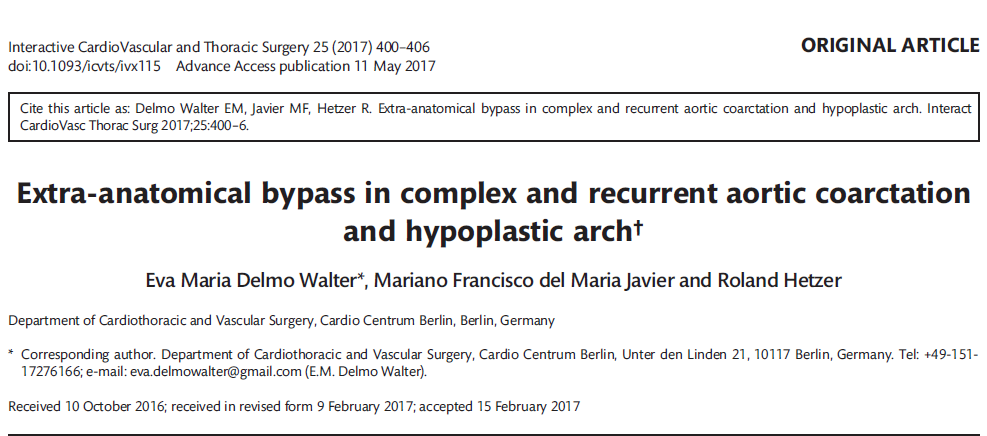 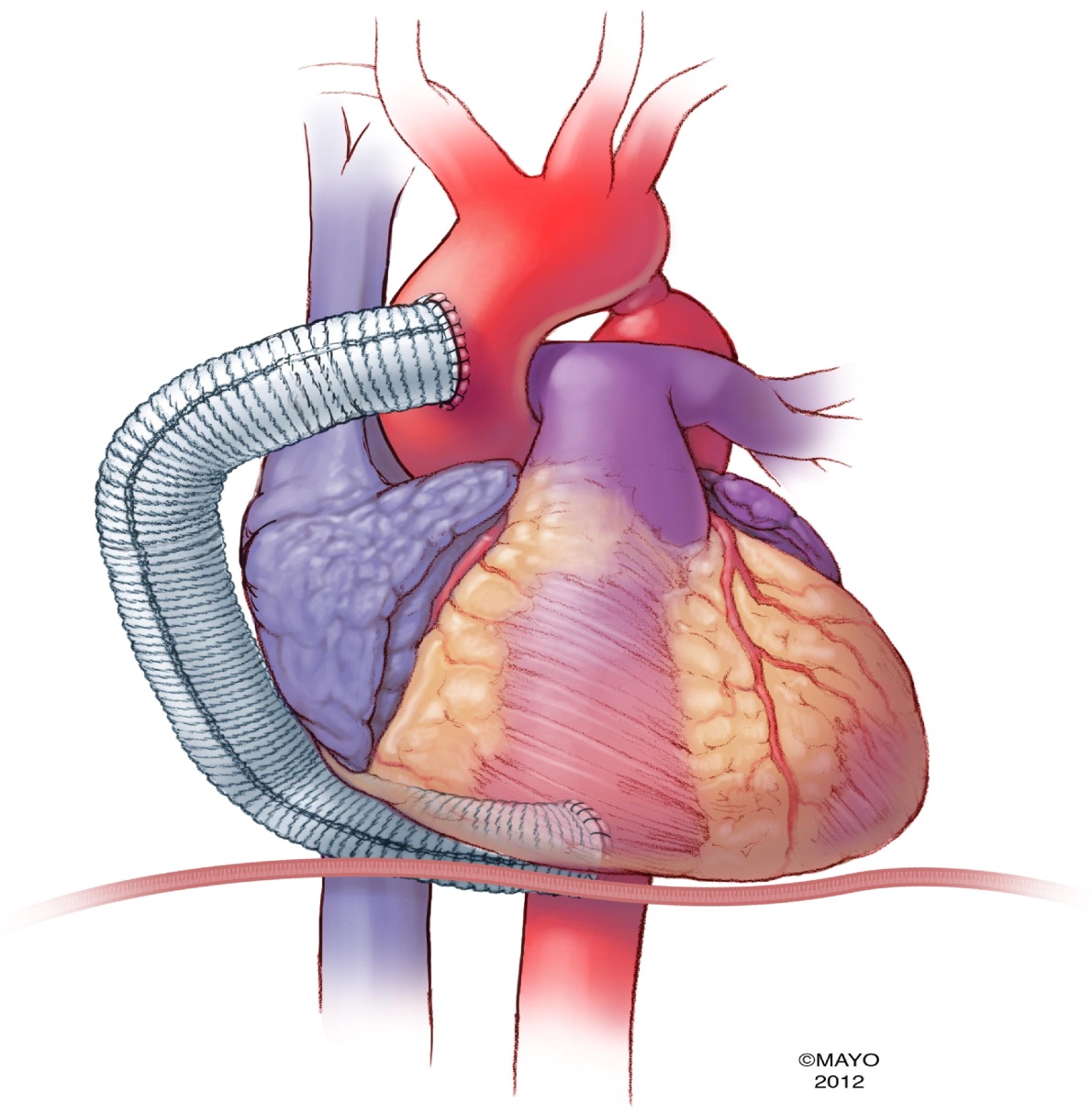 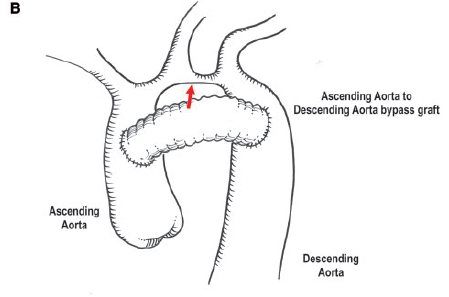 Surgical Challenges:
Suitable proximal and distal Target zones

Distal landing zone behind left bronchial origin

Mobilize Left pulmonary hilum downwards

Preserving as many as intercostal arteries
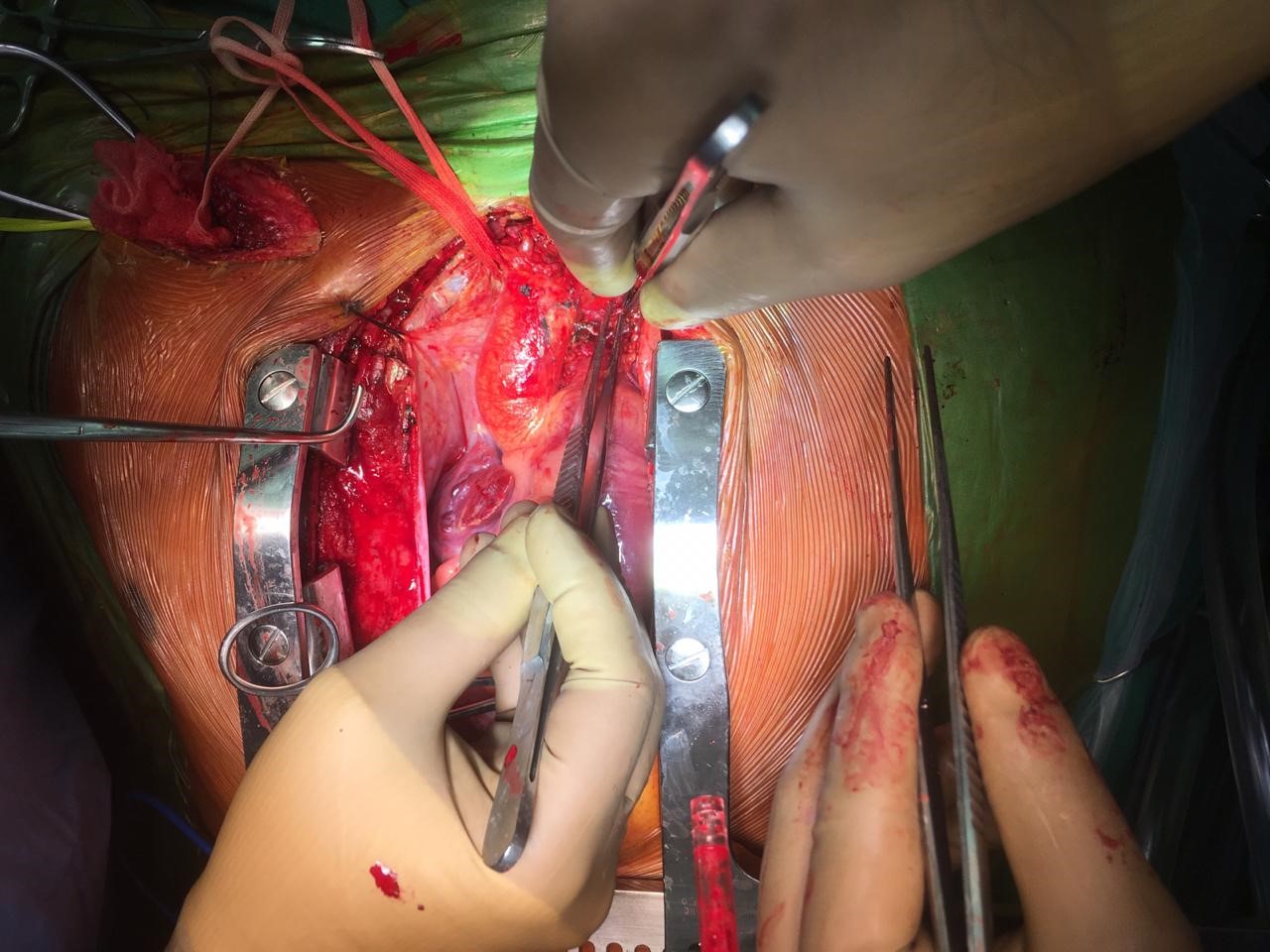 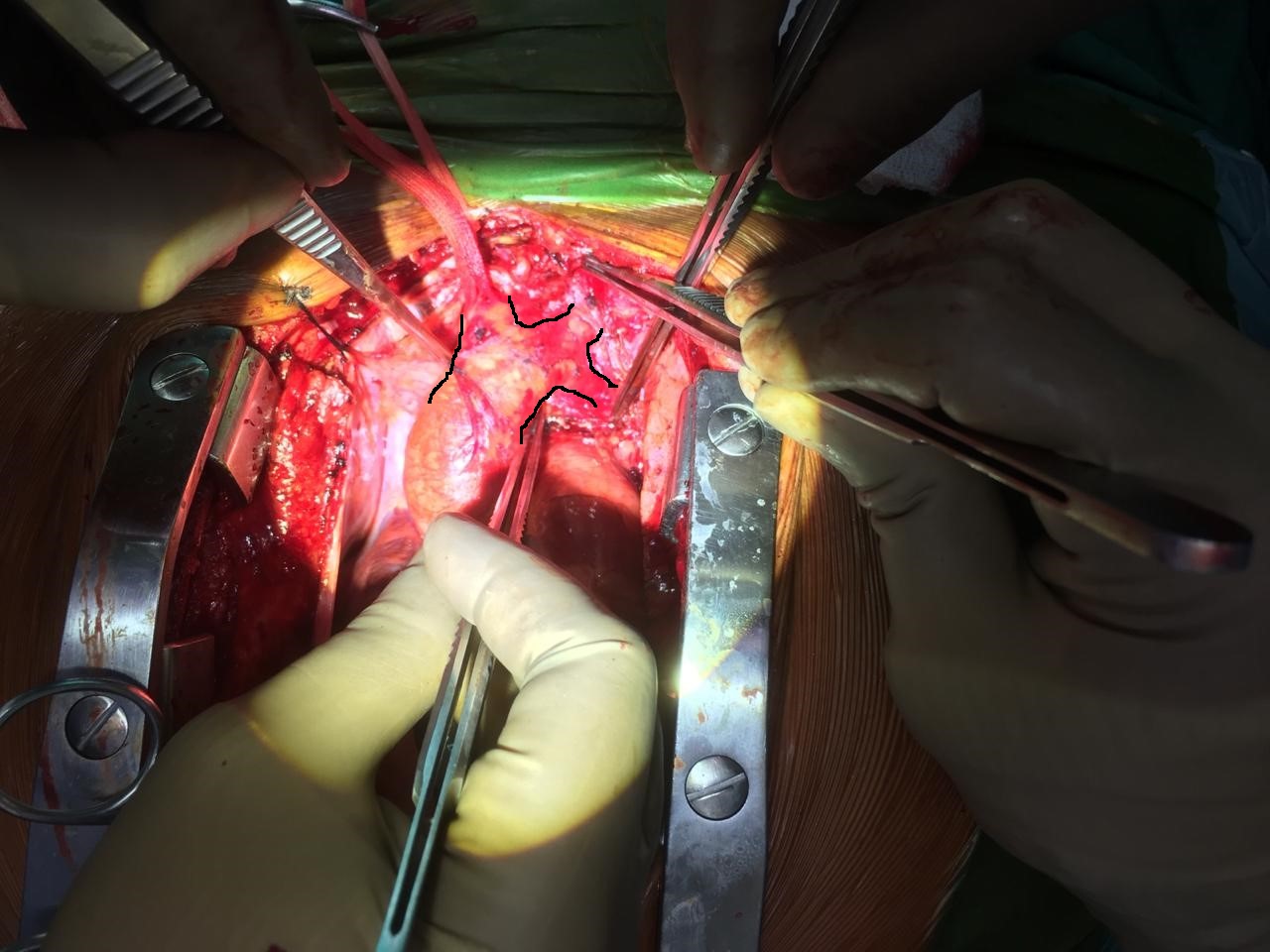 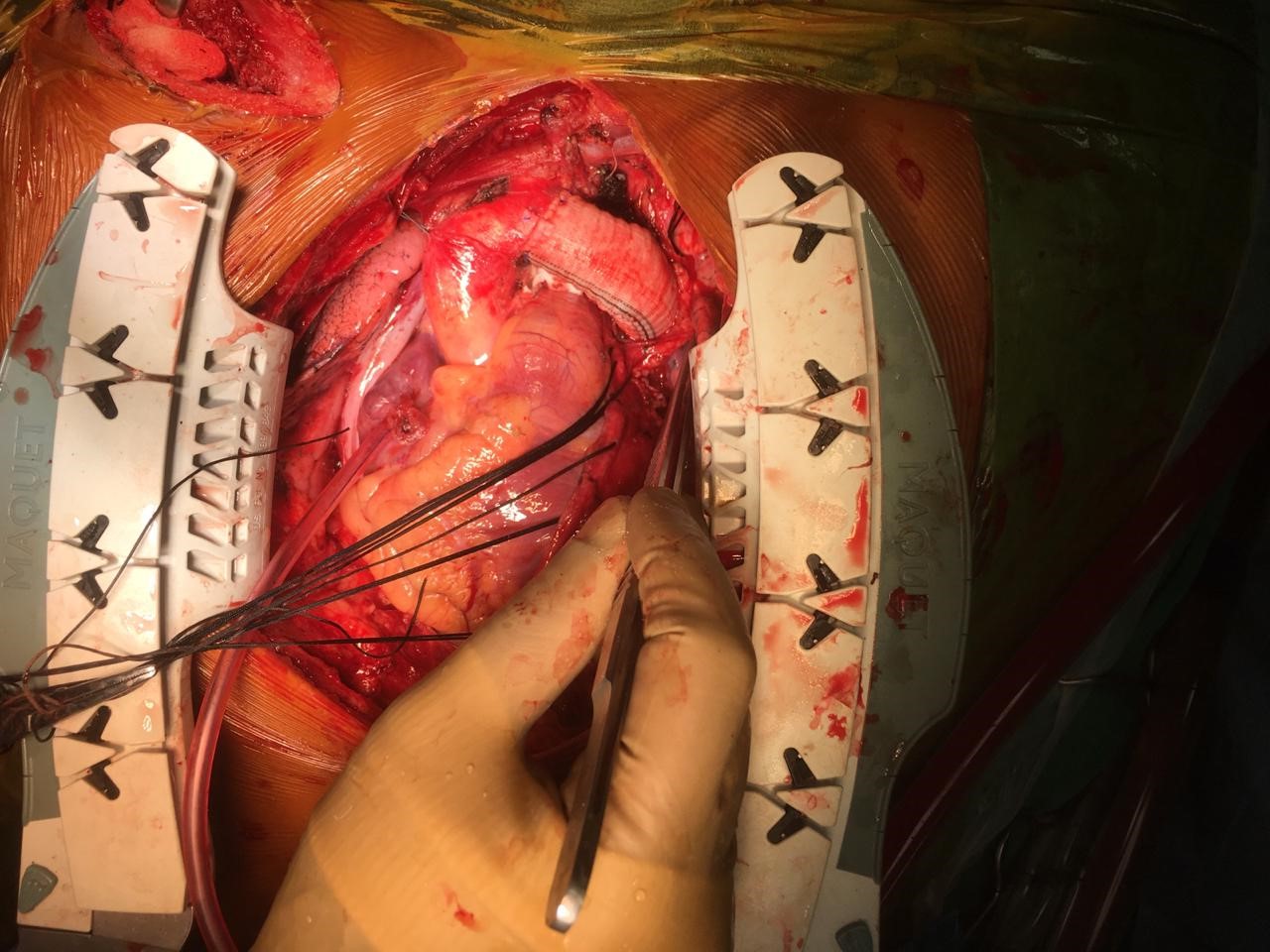 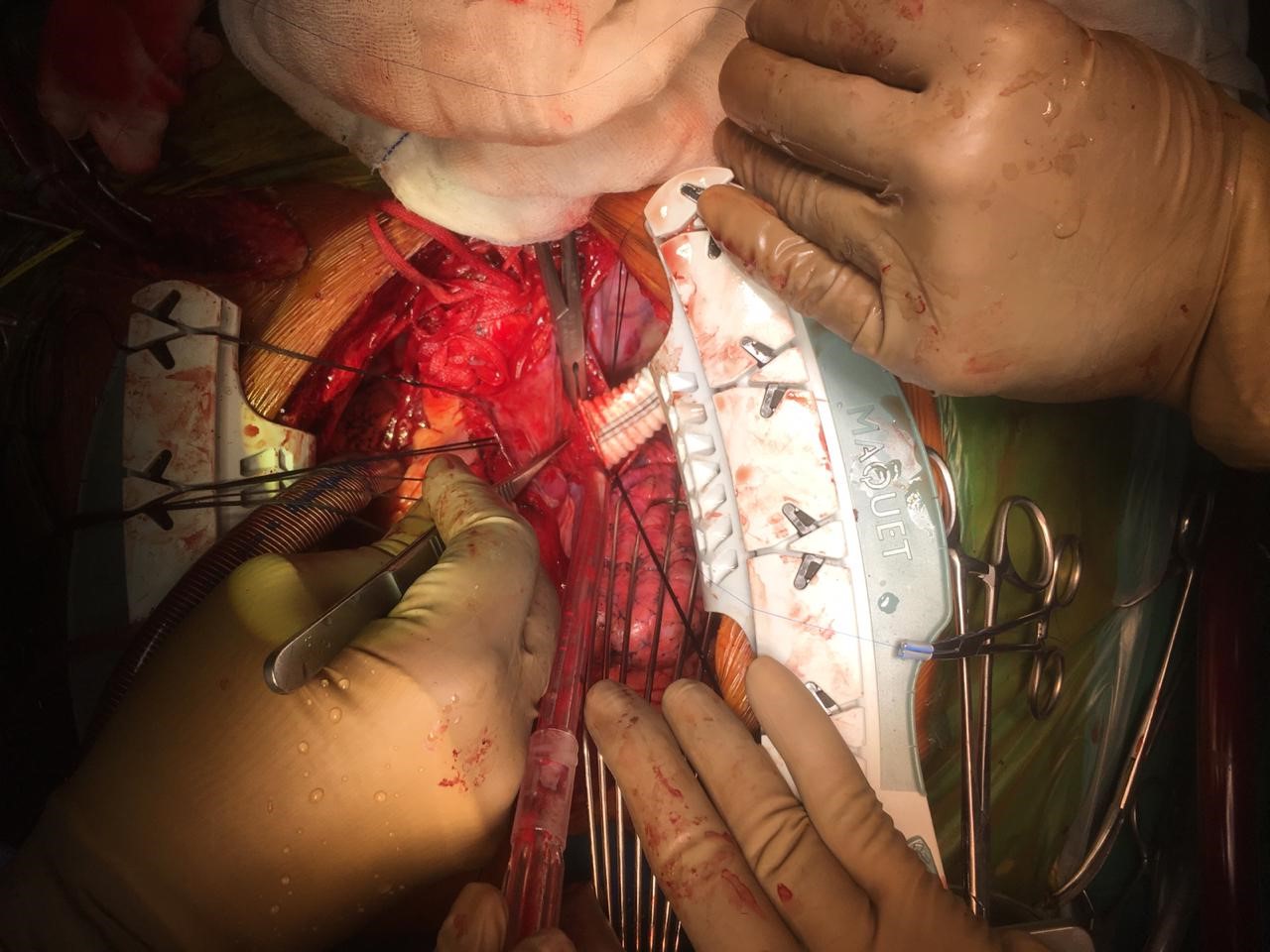 Outcome:
Pt recovered well

Equalisation of BP in upper and lower extremities

discharged home on 5th post op day

 3 month follow up done
case- 2: CORONARY ARTERIOVENOUS FISTULA
28 Yr/ Male

Chest Pain, Dyspnoea on exertion since 4 yrs, more since last 6 mths

No DM/ HTN/ Smoking/ Alcohol

No significant family history
Clinical Examination:
Pulse- 94/min

BP- 134/76 mm Hg

CVS- S1, S2 Normal. 

	       Continuous murmur at Pulmonary area

ECG- WNL

2 D ECHO: LVEF-60%, PASP- 30 mm Hg, No PAH
Coronary Angiogram
Fistulous tract originating from Prox Diagonal & draining into superior chamber

Rest other coronaries Normal
What is Coronary AV Fistula
(DEFINITION): 
		Direct communication between a coronary artery and the lumen of any one of the four cardiac chambers or its tributaries 
The fistula, if not present at birth, develops early in life. 
Origin:
	Right coronary A  :  50 ~ 55%,   	Left coronary  A   :  35% 
Drainage:
Right ventricle           :  40%         	Right atrium       :  25%
Pulmonary artery      :  15-20%
[Speaker Notes: slowly increase in size, although there may be little change over a 10 to 15 year period. 
2) Onset of dyspnea, heart failure, and angina can occur in young patients with large fistula. 
3)The maximum incidence of congestive heart failure occurs in the fifth and sixth decades]
CT Coronary Angiogram:
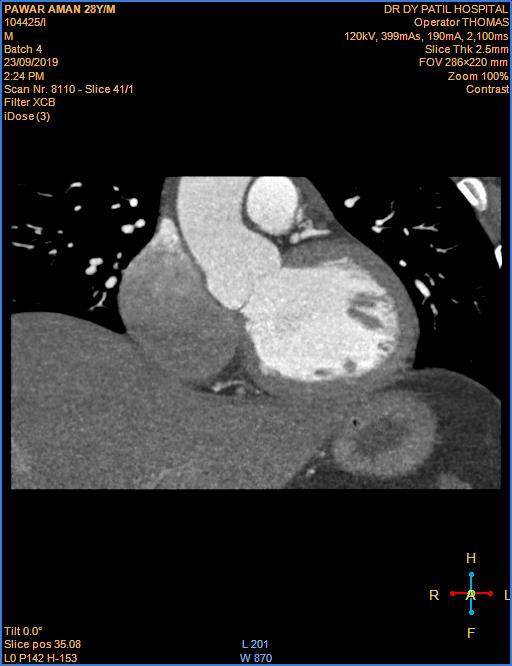 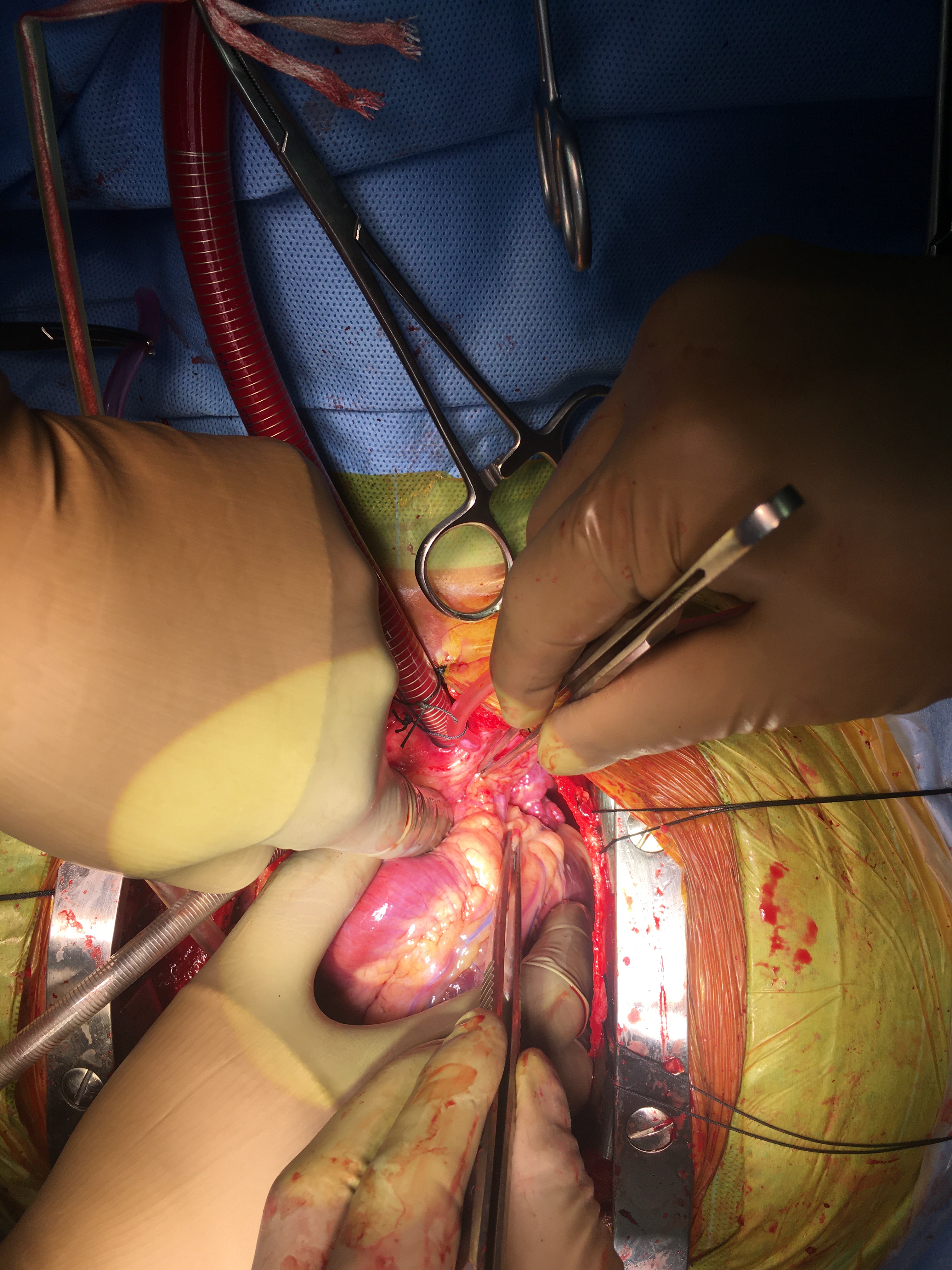 Surgery:
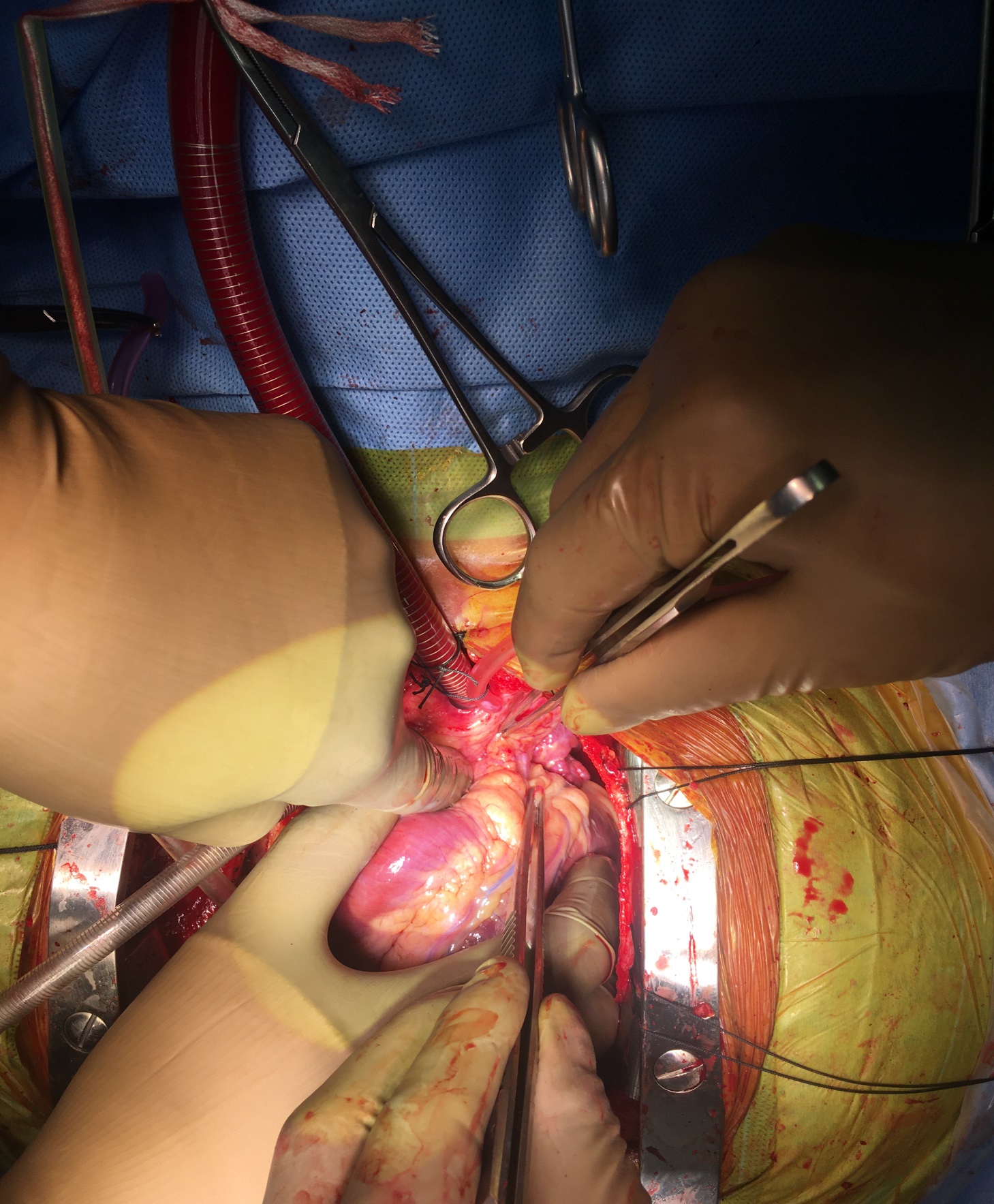 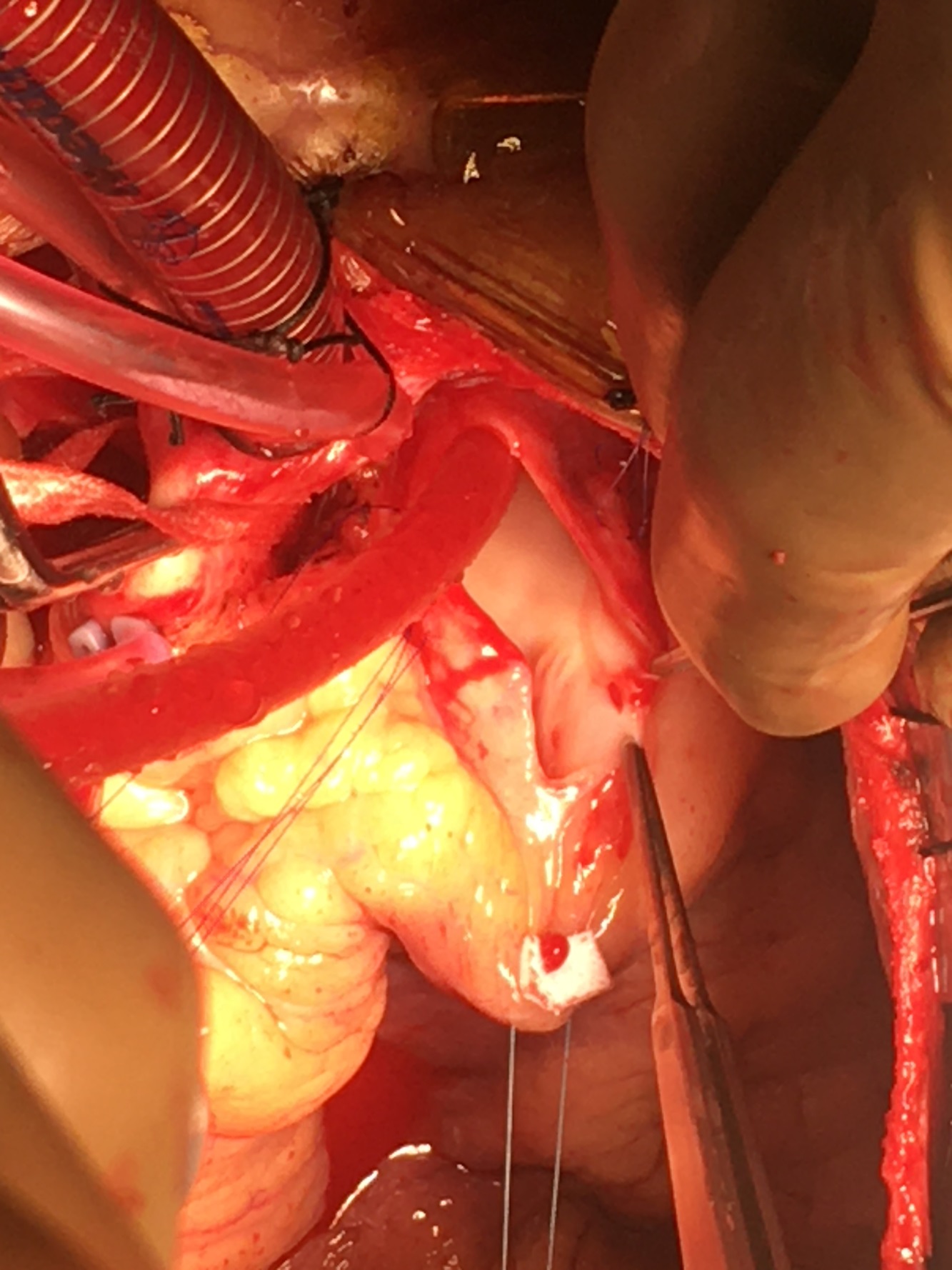 Fistula opening- 
closed from inside the Pulmonary Artery

Fistula tract- 
Flush ligation near origin from coronary artery with multiple clipping  along tract
Outcome:
Patient discharge home on 5th POD

On regular follow up, Doing well

Symptom free at one month follow up
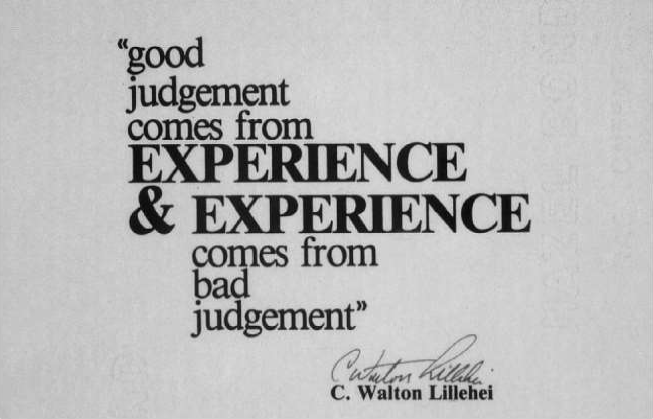 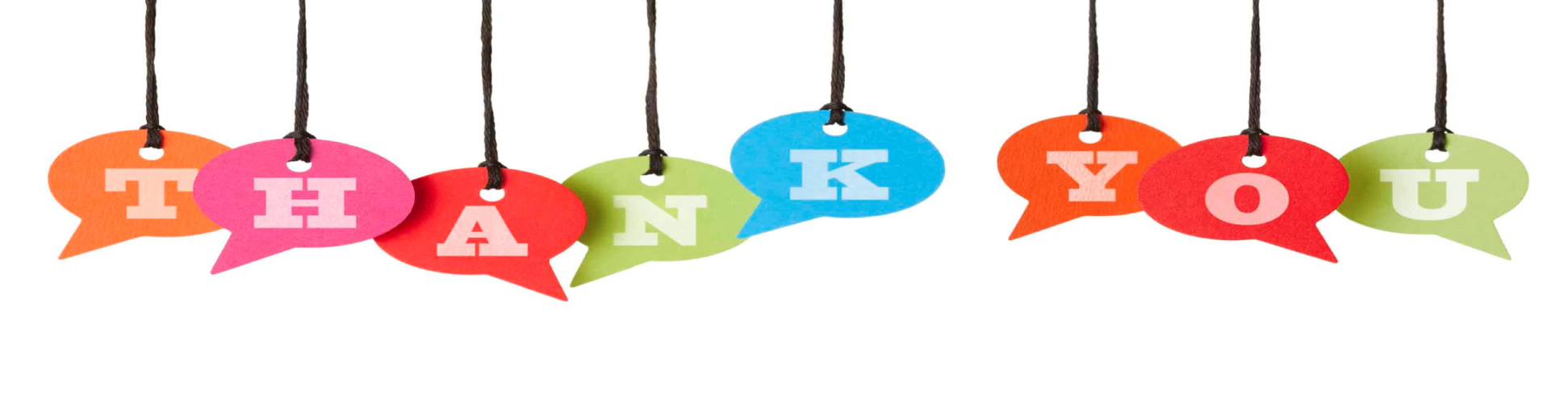 Coronary Arterio-venous Fistula
DEFINITION

    Direct communication between 
a coronary artery 
and 
the lumen of 
any one of the four cardiac chambers 
or 
the coronary sinus or its tributary vein 
or
Superior /inferior Vena Cava
or
pulmonary artery or Pulmonary veins close to the heart
Morphology
1. Coronary artery site  :  dilated, elongated, serpiginous 
         Right coronary A  :  50 ~ 55%,   	Left coronary  A   :  35% 
         Both                        :   5%
  2. Site of fistulous connection
 Right coronary A  :  50 ~ 55%,   	Left coronary  A   :  35% 
Right ventricle           :  40%         	Right atrium       :  25%
         Pulmonary artery      :  15-20%   	Coronary sinus   :    7%
         SVC                            :    1%         	Left atrium          :    5%
         Left ventricle             :    3%         	Other                    :  rarely
  3. Size & multiplicity of the fistula  
         2 ~ 5mm fibrous margin, single or multiple opening
  4. Cardiac chamber           : dilation in atrial, venous drain site
  5. Bacterial endocarditis   :  5%
  6. most occur as isolated lesions
Natural history
The fistula, if not present at birth, develops early in life. 
  
slowly increase in size, although there may be little change over a 10 to 15 year period.

Onset of dyspnea, heart failure, and angina can occur in young patients with large fistula

The maximum incidence of congestive heart failure occurs in the fifth and sixth decades.
[Speaker Notes: Spontaneous rupture and closure is very rare]
Clinical features & diagnosis
1. Presentation: Most present late age in life
2. Symptoms:  
			Asymptomatic in young age
                                  Mild cardiomegaly
                                  Plethora on chest X-ray
                           DOE from Lt. to Rt. shunt
                           Angina (7%)
                           Myocardial infarction (3%)
                           Congestive heart failure (12 ~ 15%) in old age
3. Diagnosis:  Continuous murmurs
                                  EKG
                                  Chest radiography
                                  Echocardiography
                                  Cardiac catheterization, and  angiography
Technique of operation
1.    Closed without CPB
          When termination of a major coronary artery 
           branch into an easily accessible site
2.      When CPB is used
when artery is dilated &  tortuous 
relatively inaccessible as in AV groove 
when the fistula is in the course of coronary artery 
when an aneurysm requires excision
        
Methods
         a.  Closure through arteriotomy & aneurysm repair 
         
	b. Closure through chamber
Surgical indications & results
1.  Survival
        ◎  Early death
                 Hospital mortality    :  rare
                 Complication            :  rare
        ◎  Time related
                  Late results              :  excellent


2.  Indications
            Diagnosis is an indication for operation 	unless the shunt is very small (QP/QS<1.3)
There is localised narrowing of the aortic
arch, just distal or proximal to the ductus
or ligamentum arteriosus
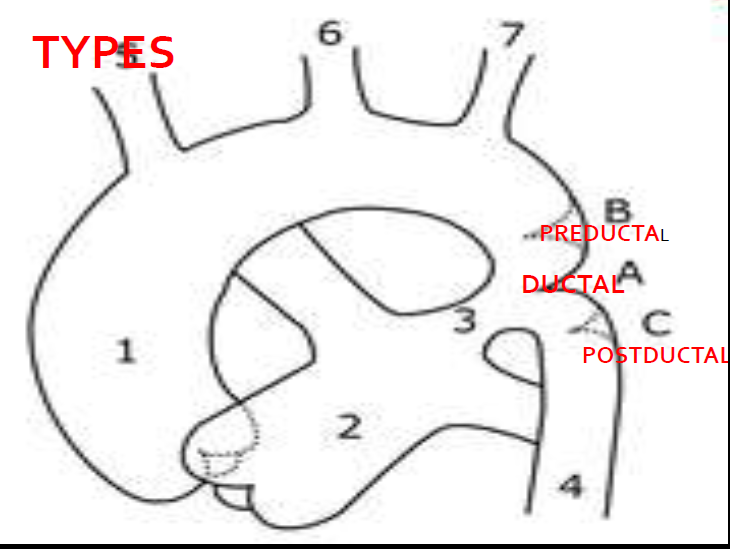 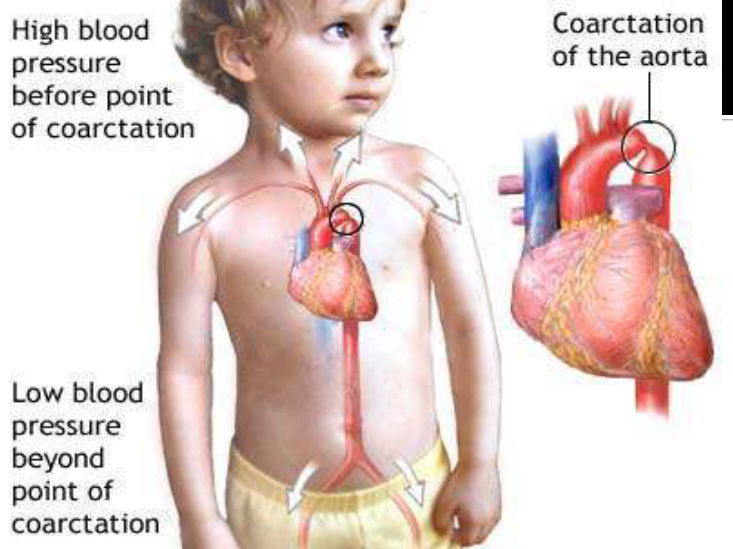 Clinical features
Infancy: DEPENDS ON PATENCY OF PDA
 ShocK and HF
 METABOLIC DISTURBANCES
 Hypothermia
 Hypoglycemia
 Hypo perfusion
 Renal failure
Childhood:
Upper extrimity HTN
 Widened pulse pressure
 Varibility in rt and lt arm pressures
 Murmurs
Others:
Intermittent claudication (due to a
temporary inadequate supply of
oxygen to the muscles of the leg)
 Pain and weakness of legs and
Dyspnea on running
POTENTIAL COMPLIATIONS OF
SURGERY
 Recoarctation
 Paradoxical hypertension
 Paraplegia
 Recurrent laryngeal nerve injury
 Left arm ischemia
 Hemorrhage
 Aneurysm formation
 Chylothorax
 Horner’s syndrome
 Phrenic nerve injury
 stroke
Turners syndrome
 Bicuspid aortiv valve 30-40%
 VSD
 PDA
 Aortic stenosis
 Mitral stenosis
 Intra cerebral associations